Chủ đề C. PHẦN MỀM MÁY TÍNH
Bài 2. Tớ nên sử dụng ứng dụng nào?
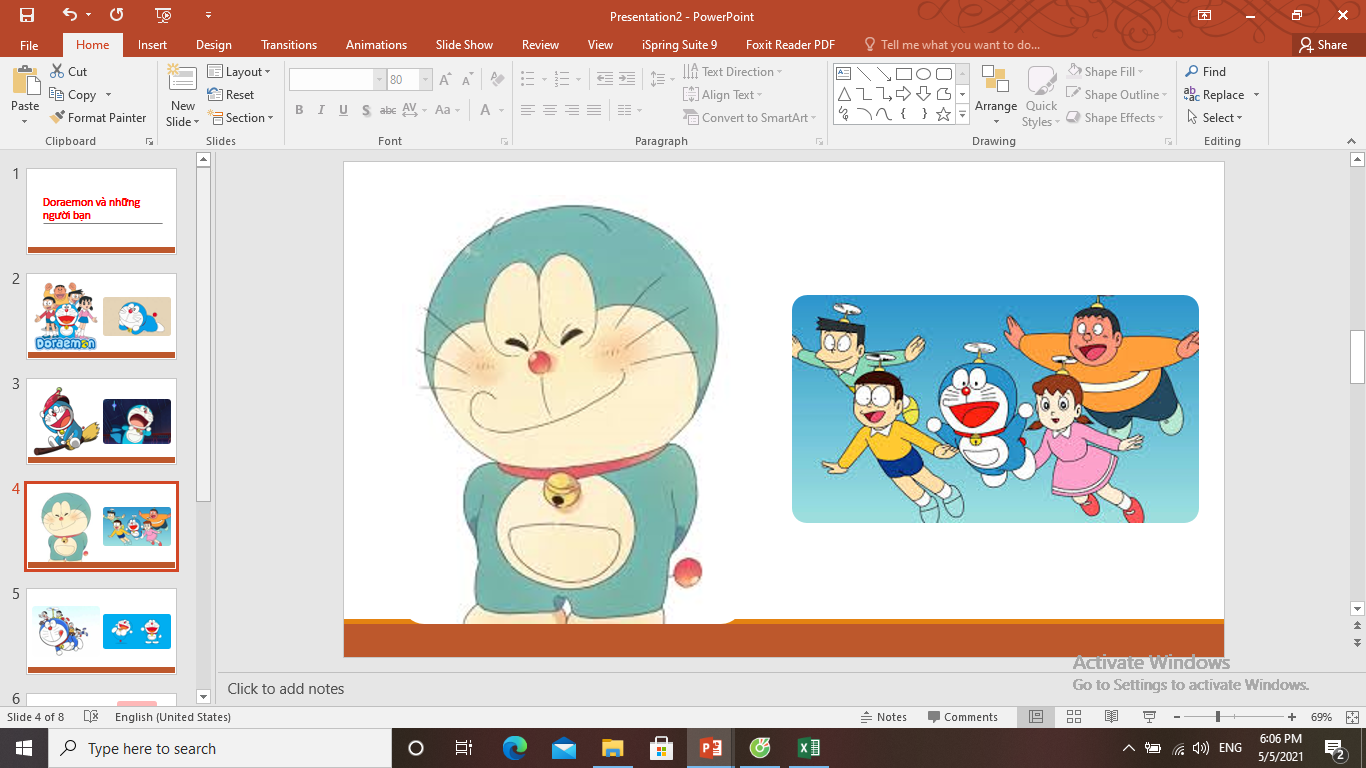 Phần mềm trình chiếu
Tuần 32 Phần mềm trình chiếu
SGK trang 67
Chủ đề C. Phần mềm máy tính
Bài 2. Tớ nên sử dụng ứng dụng nào?
Phần mềm trình chiếu
Phần mềm trình chiếu giúp bạn tạo được những bản thuyết trình thật ấn tượng và hiệu quả. Bạn có thể đưa các hiệu ứng đặc biệt và bất cứ loại nội dung nào vào bài thuyết trình của mình.
Có nhiều phần mềm trình chiếu khác nhau như: Microsoft PowerPoint, Prezi hay Apple Keynote. Trong đó Microsoft PowerPoint được sử dụng rộng rãi nhất.
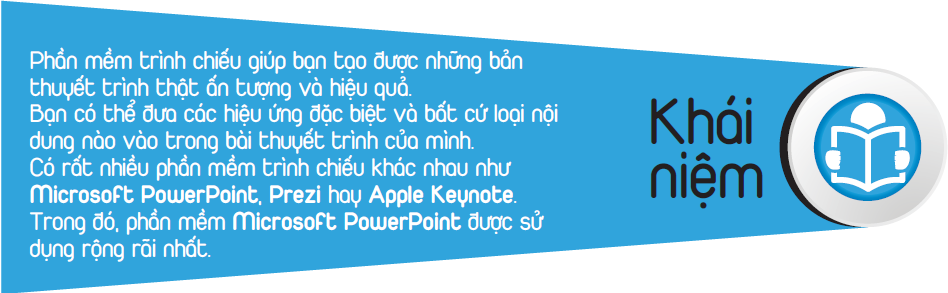 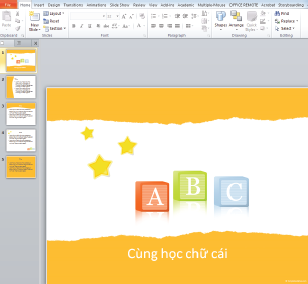 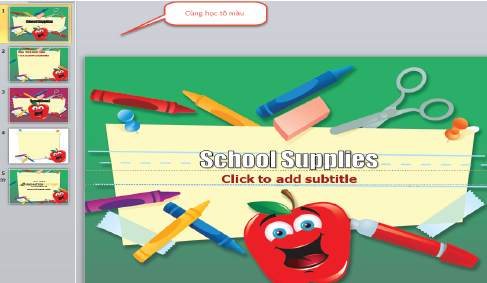 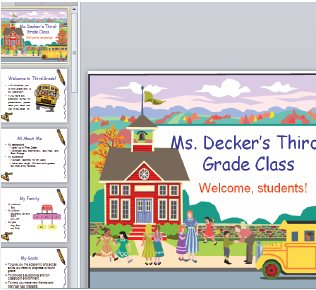 Chủ đề C. Phần mềm máy tính
Bài 2. Tớ nên sử dụng ứng dụng nào?
Hoạt động thực hành và nhận xét
Trong hoạt động này, cô sẽ hướng dẫn các bạn làm quen với phần mềm trình chiếu PowerPoint:
Bước 1: Mở ứng dụng Microsoft PowerPoint. Sau đó mở một tập tin trống.
Bước 2: Nhập các nội dung:
Nhấp chuột vào khung Click to add title và nhập vào: IC3 Spark.
Nhấp chuột vào khung Click to add subtitle và nhập vào PowerPoint.
Nhấn tổ hợp phím Ctrl+M để thêm một slide mới.
	Nhận xét sự khác nhau giữa slide tiêu đề và slide nội dung
Nhấp chuột vào khung Click to add title và nhập vào Đây là trang trình chiếu đầu tiên. Sau đó nhấn phím F5 để thực hiện trình chiếu
Nhấp chuột vào nút x (Close) ở góc trên bên phải để đóng phần mềm PowerPoint và không lưu lại tài liệu.
Hoạt động thực hành nâng cao với phần mềm trình chiếu PowerPoint
Tạo Album ảnh 
Bước 1: Insert  Photo Album  New Photo Album
Bước 2: Trong cửa sổ Photo Album
+ Insert picture from  chọn File/Disk…: chọn ảnh cần chèn vào Album
+ Chọn ảnh  Insert
+ Picture layout: chọn cách hiển thị trong Album
Bước 3: Chọn Create để hoàn tất
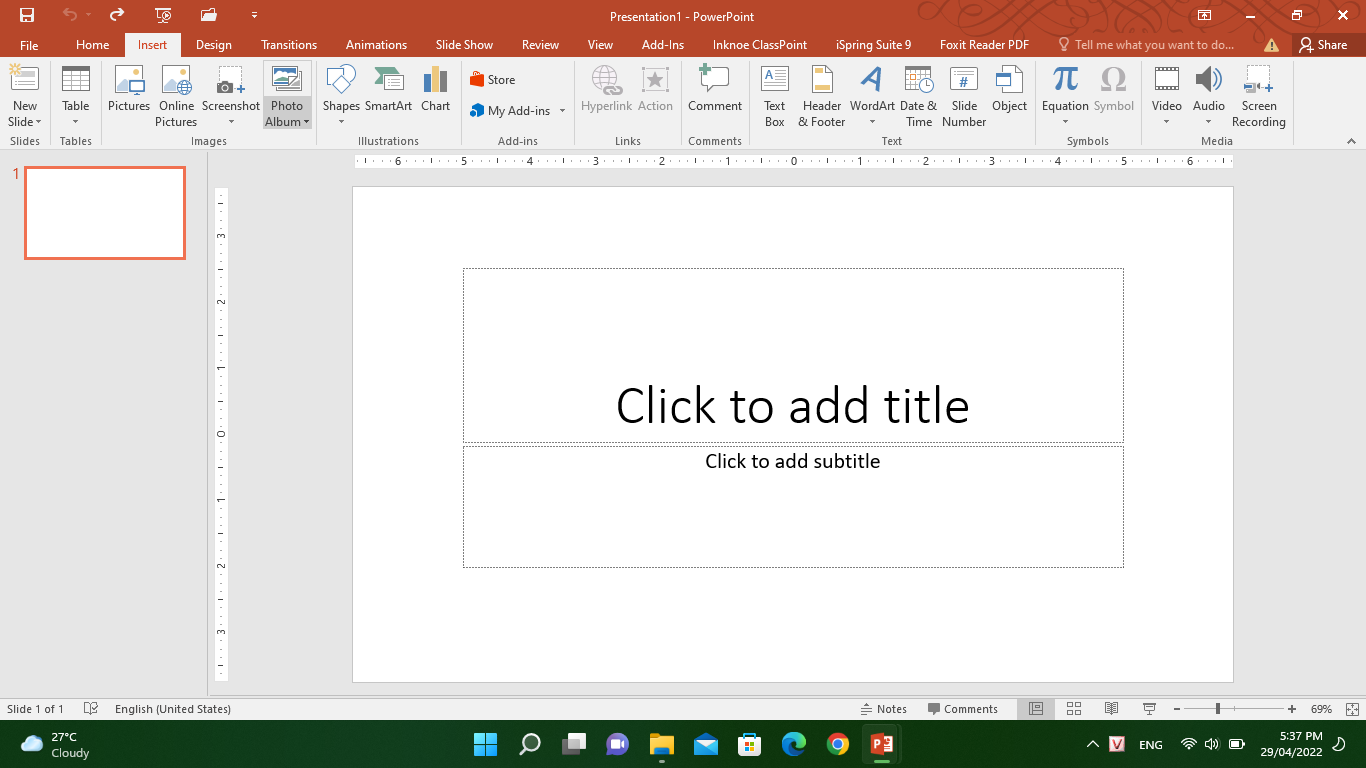 Chủ đề C. Phần mềm máy tính
Câu hỏi củng cố
1. Em muốn tạo một bài trình chiếu (Presentation) với các hình ảnh về thú cưng (pet) của em trên các trang trình chiếu (Slide) khác nhau. Phần mềm ứng dụng nào nên dược sử dụng?
Trình duyệt Internet Explorer (IE).
Microsoft PowerPoint.
Microsoft Word.
Microsoft Excel.
Chủ đề C. Phần mềm máy tính
Câu hỏi củng cố
2. Huấn luyện viên bóng đá yêu cầu em theo dõi xem mỗi cầu thủ đã ghi được bao nhiêu bàn thắng. Em có thể sử dụng phần mềm ứng dụng nào để lưu lại dữ liệu này?
Ứng dụng thư điện tử (Email).
Microsoft Excel.
Microsoft Word.
Microsoft PowerPoint.
Chủ đề C. Phần mềm máy tính
Câu hỏi củng cố
3. Theo em ứng dụng nào sau đây cho phép em tạo ra các trang tính, biểu đồ và các hình đồ họa để minh họa?
Microsoft Excel.
Windows Media Player.
Microsoft PowerPoint.
Microsoft Word.
Chủ đề C. Phần mềm máy tính
Câu hỏi củng cố
4. Em hãy cho biết phần mềm ứng dụng nào là thích hợp nhất để thực hiện trình chiếu các hình ảnh?
Microsoft Excel
Microsoft PowerPoint
Microsoft Outlook
Microsoft Word
Dặn dò
- Thực hành lại các nội dung đã được cô giáo hướng dẫn trong bài
Chúc các em chăm ngoan, học tốt!
Hẹn gặp lại các em ở tuần học sau!